A GAME PLAN FOR COLLEGE | DISCOVERING MONEY: SCHOLARSHIPS, GRANTS, AND LOANS
HERE’S THE MONEY
© 2022 OVERCOMING OBSTACLES
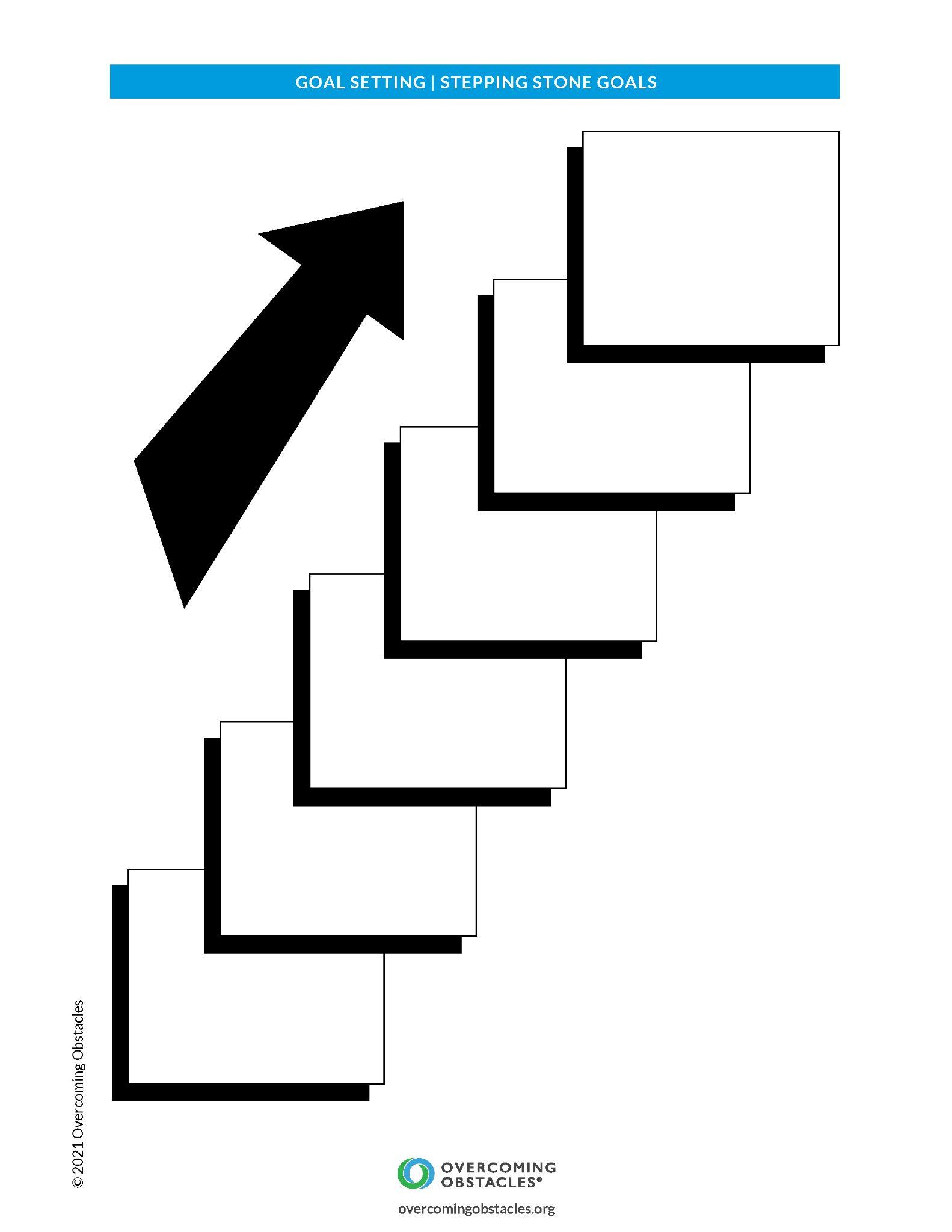